1.6.3 Complex numbers and their components
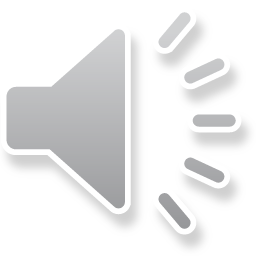 Complex numbers and their components
Introduction
In this topic, we will
Introduce complex numbers
Define the real and imaginary components
Define real and imaginary complex numbers
Describe the rectangular representation and preferences
Define equality of two complex numbers
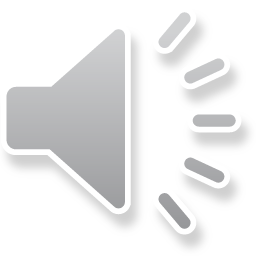 2
Complex numbers and their components
j and the square root
In the last topic, we introduced                 so j2 = –1
In taking the square root of a negative number:


Recall, if a > 0 then 
Thus, if a > 0 then 


Note that we will see, in general, 
You can only do this if a > 0 or b > 0
For example,
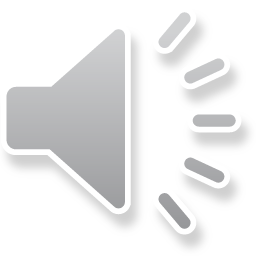 3
Complex numbers and their components
j and the square root
Thus, what are the roots of
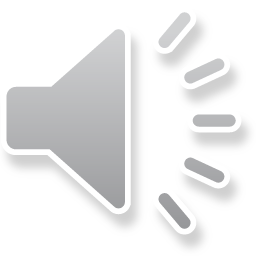 4
Complex numbers and their components
The set of complex numbers C
We will define a complex number as any number that can be written in the form
a + b j
     where both a and b are real numbers
Recall that we represent the set of all real numbers by R

We will represent the set of all complex numbers by C
and
such that
b is a member of the reals
a is a member of the reals
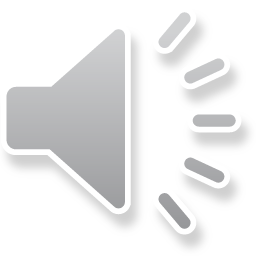 5
Complex numbers and their components
The real and imaginary components
Suppose 

      where a and b are real

We will define:
The real component of z as 

The imaginary component  of z as


Note that the imaginary component is a real number!
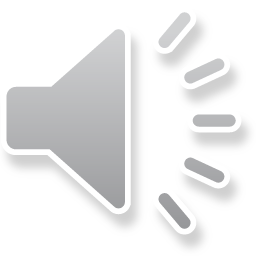 6
Complex numbers and their components
The real and imaginary components
For example,
If                          , then

      
If                            , then
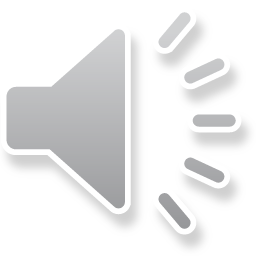 7
Complex numbers and their components
Real, imaginary and purely imaginary
A complex number such that                      , that is
                                                                          ,
      is said to be real

A complex number such that                     , that is
                                                                          ,
      is said to be imaginary
Note that 0 + 0j is both real and imaginary
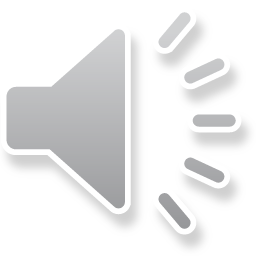 8
Complex numbers and their components
Rectangular representation
When a complex number is written in the form

      where a and b are real, is the rectangular representation


Examples:




                 is complex, but its rectangular representation is 1.2 j
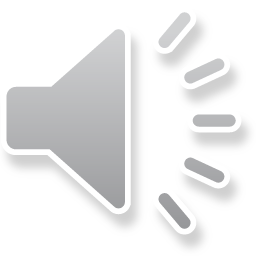 9
Complex numbers and their components
Preferred representations
We have preferred forms for writing some complex numbers:
(b > 0)
We prefer 3.2 + 4.7j becausein Matlab, you would write
>> 3.2 + 4.7j
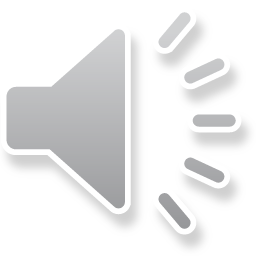 10
Complex numbers and their components
Equality
Two complex numbers z and w are equal if and only if
and 
In other words, if z = a + b j and w = g + d j,
     then z = w if and only if
a = g  and  b = d

Examples:
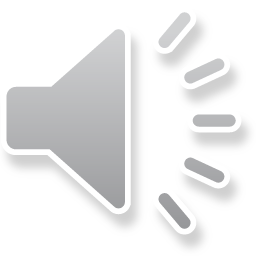 11
Complex numbers and their components
Summary
In this topic, we’ve introduced complex numbers
Defined the set of complex number C
Defined the real and imaginary components
Real  numbers have zero imaginary component
Imaginary numbers have zero real component
Described the rectangular representation
There are preferred representations:   3.2, 4.7 – 2.9j, 5.1j
Defined equality of two complex numbers
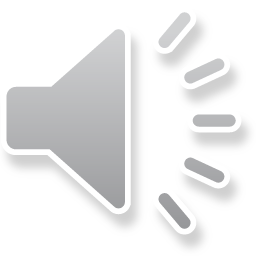 12
Complex numbers and their components
References
[1]	https://en.wikipedia.org/wiki/Complex_numbers
[2]	https://en.wikipedia.org/wiki/Imaginary_number
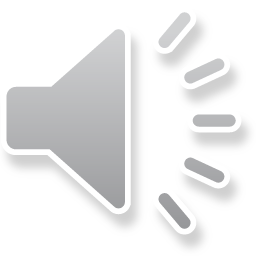 13
Complex numbers and their components
Acknowledgments
None so far.
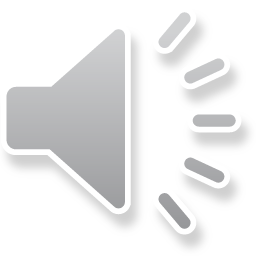 14
Complex numbers and their components
Colophon
These slides were prepared using the Cambria typeface. Mathematical equations use Times New Roman, and source code is presented using Consolas.

The photographs of flowers and a monarch butter appearing on the title slide and accenting the top of each other slide were taken at the Royal Botanical Gardens in October of 2017 by Douglas Wilhelm Harder. Please see
https://www.rbg.ca/
for more information.
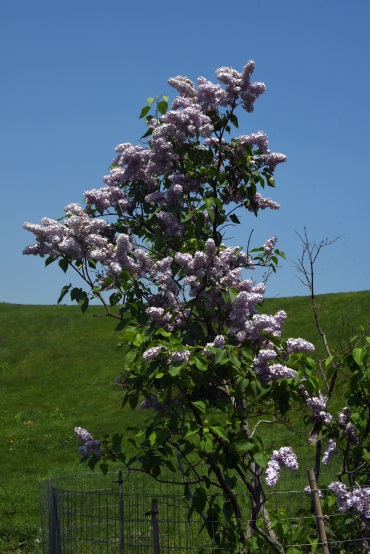 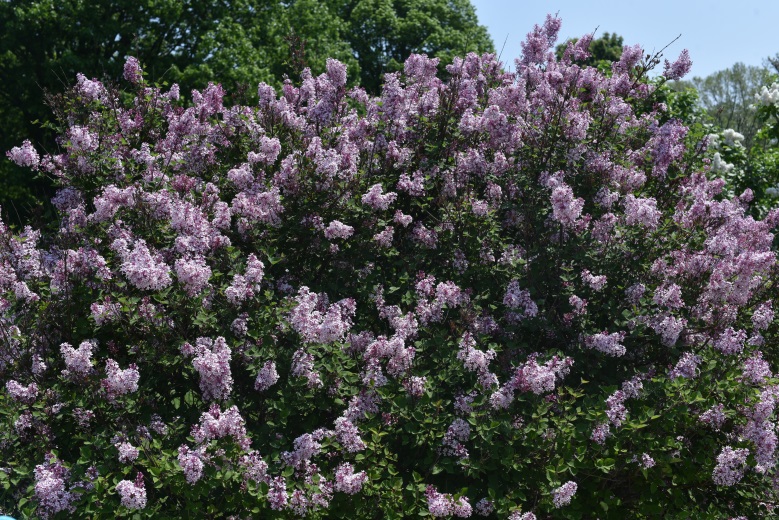 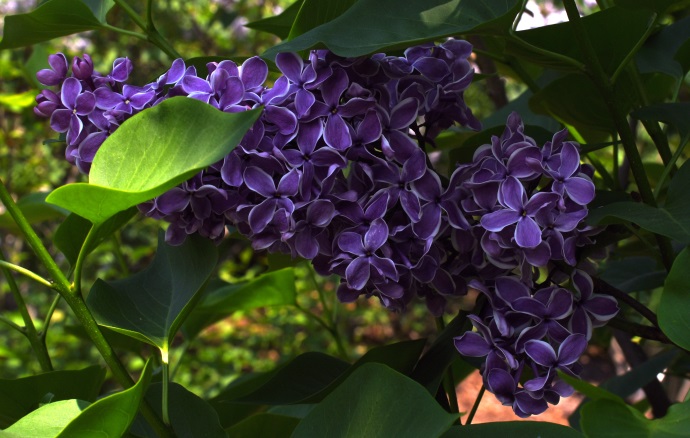 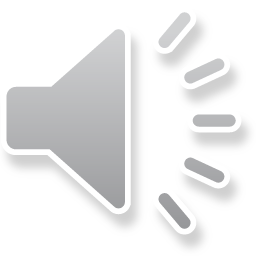 15
Complex numbers and their components
Disclaimer
These slides are provided for the ne 112 Linear algebra for nanotechnology engineering course taught at the University of Waterloo. The material in it reflects the authors’ best judgment in light of the information available to them at the time of preparation. Any reliance on these course slides by any party for any other purpose are the responsibility of such parties. The authors accept no responsibility for damages, if any, suffered by any party as a result of decisions made or actions based on these course slides for any other purpose than that for which it was intended.
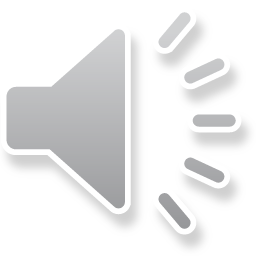 16